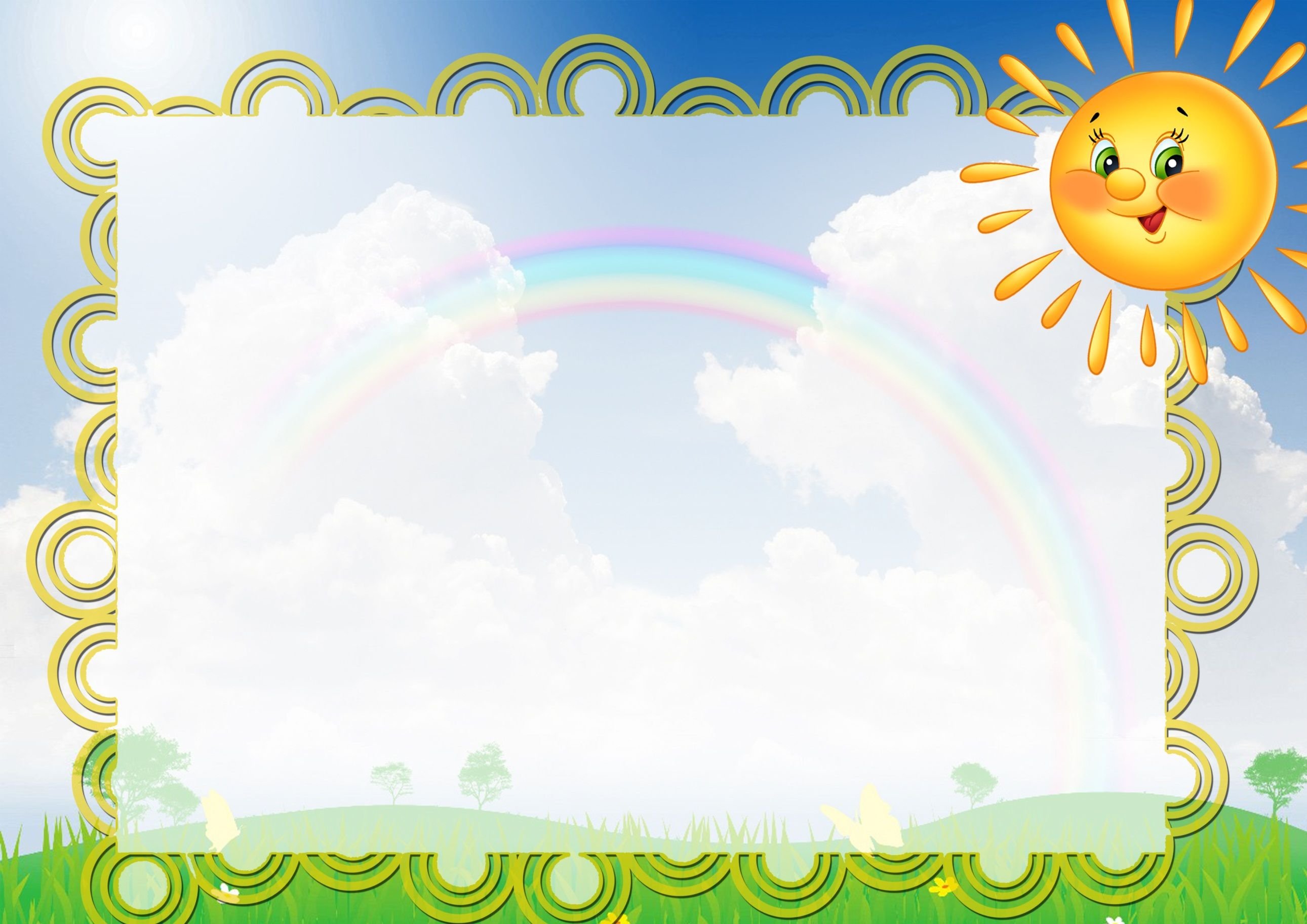 Традиции программы «Радуга» как средство социализации детей раннего возраста к условиям детского сада.
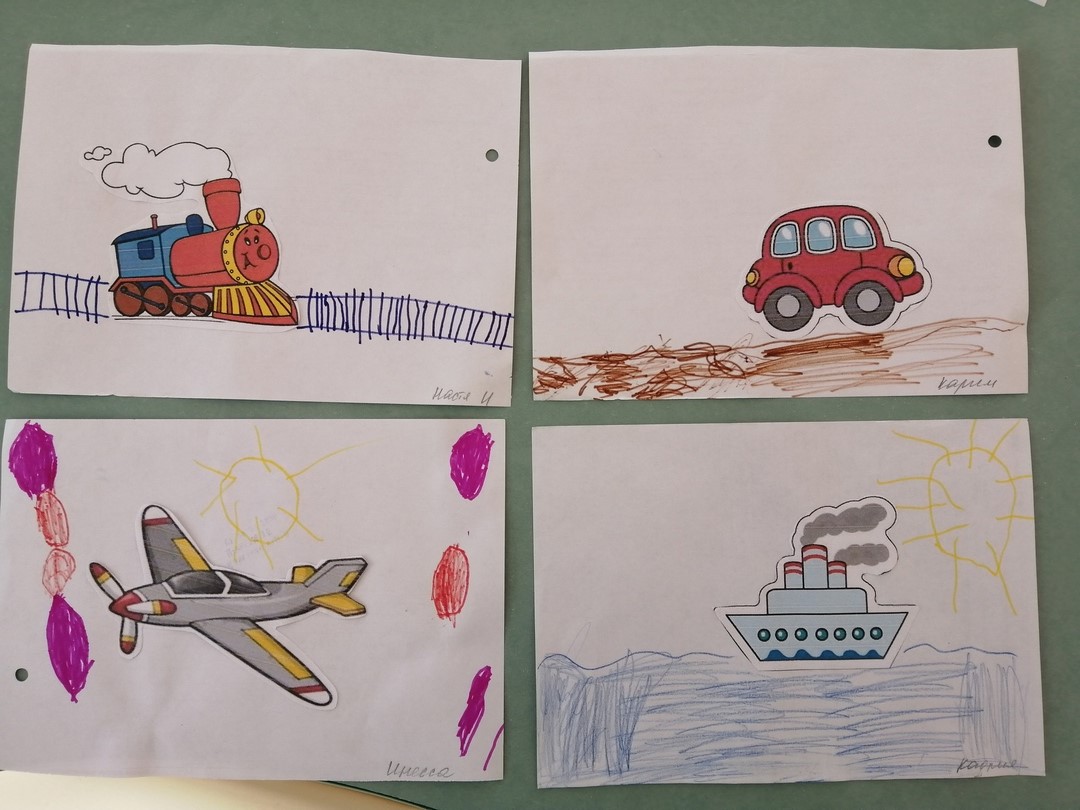 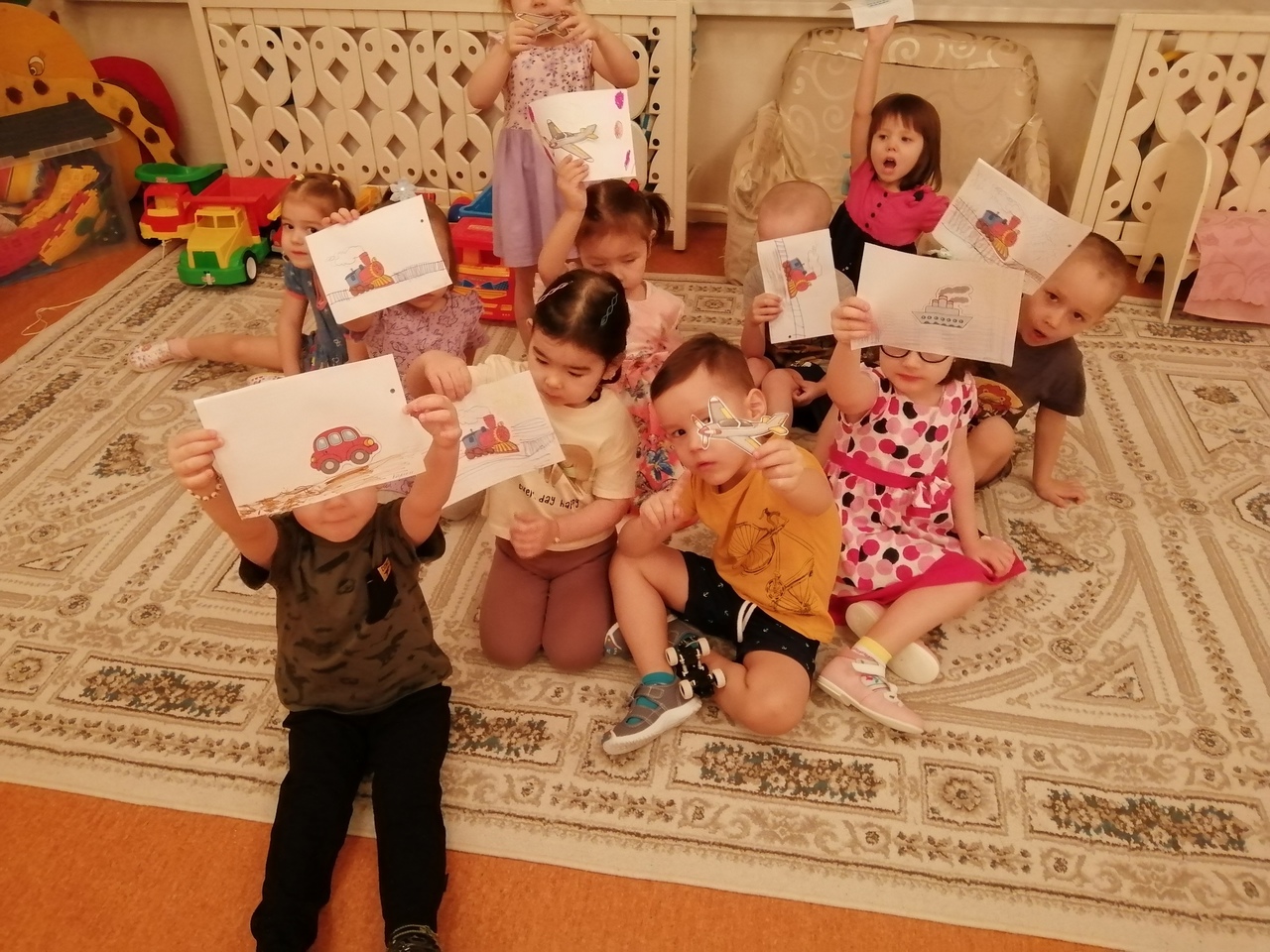 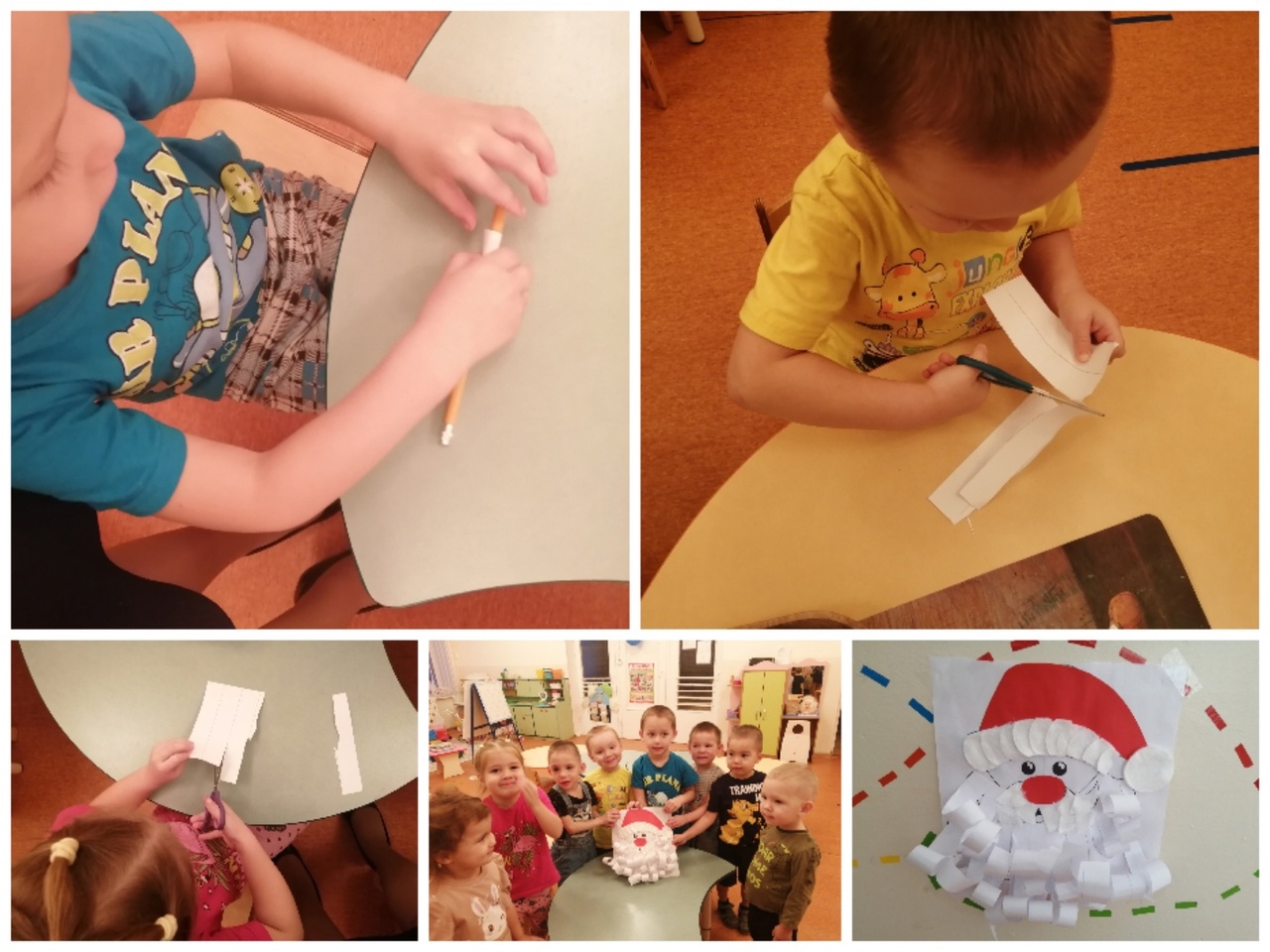 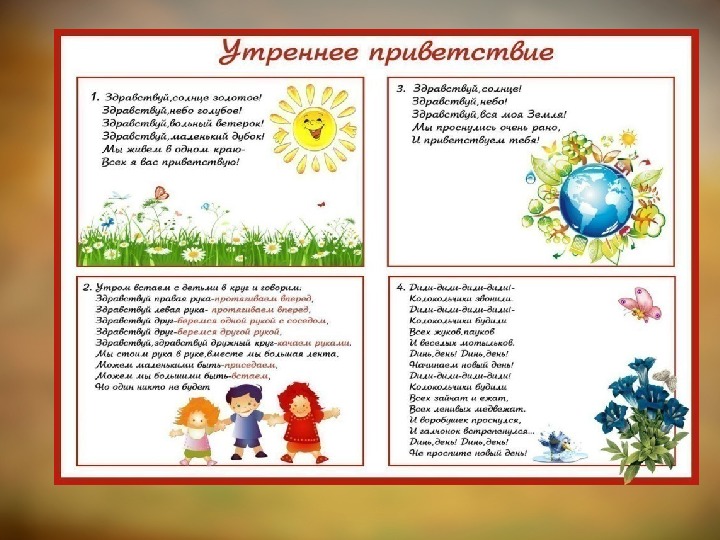 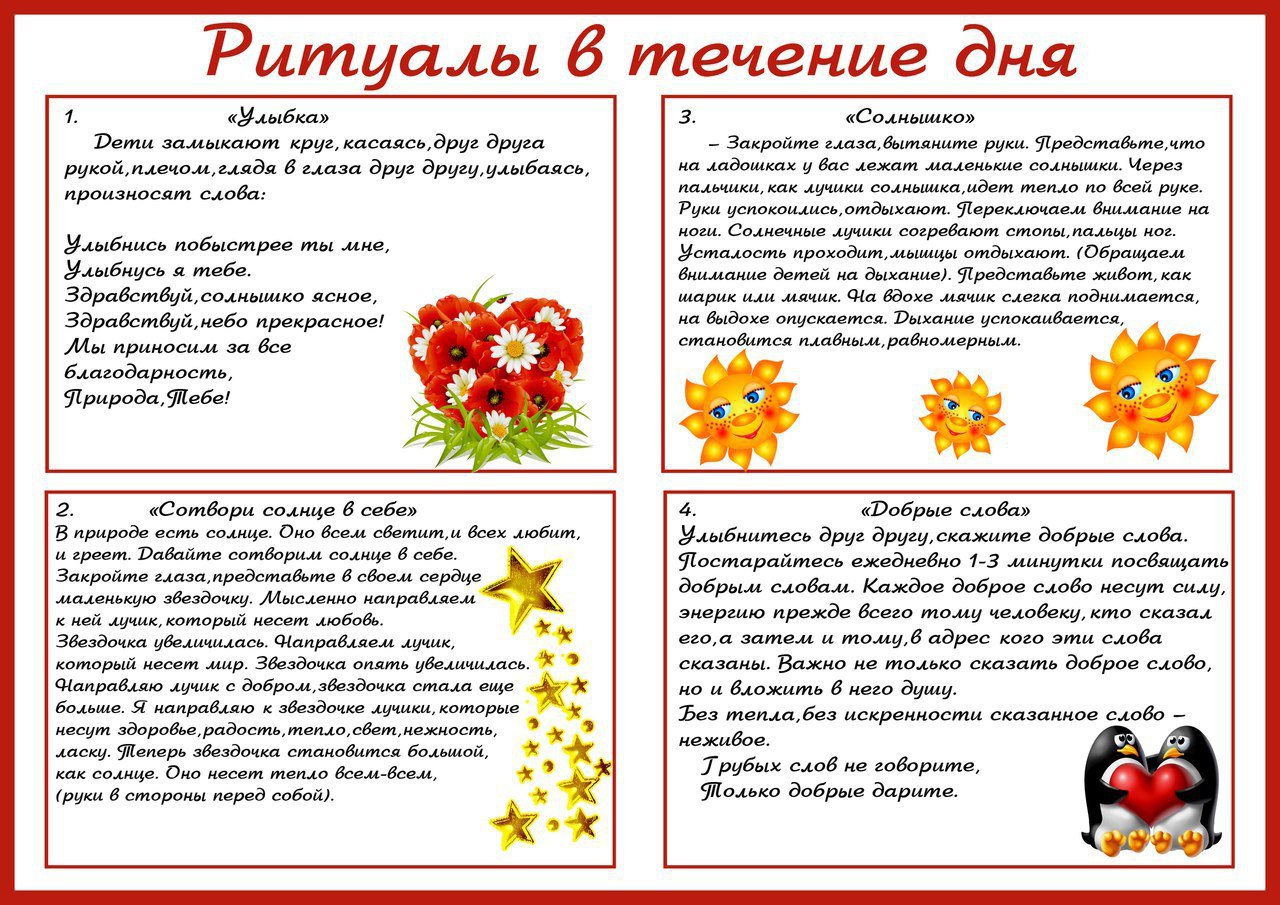 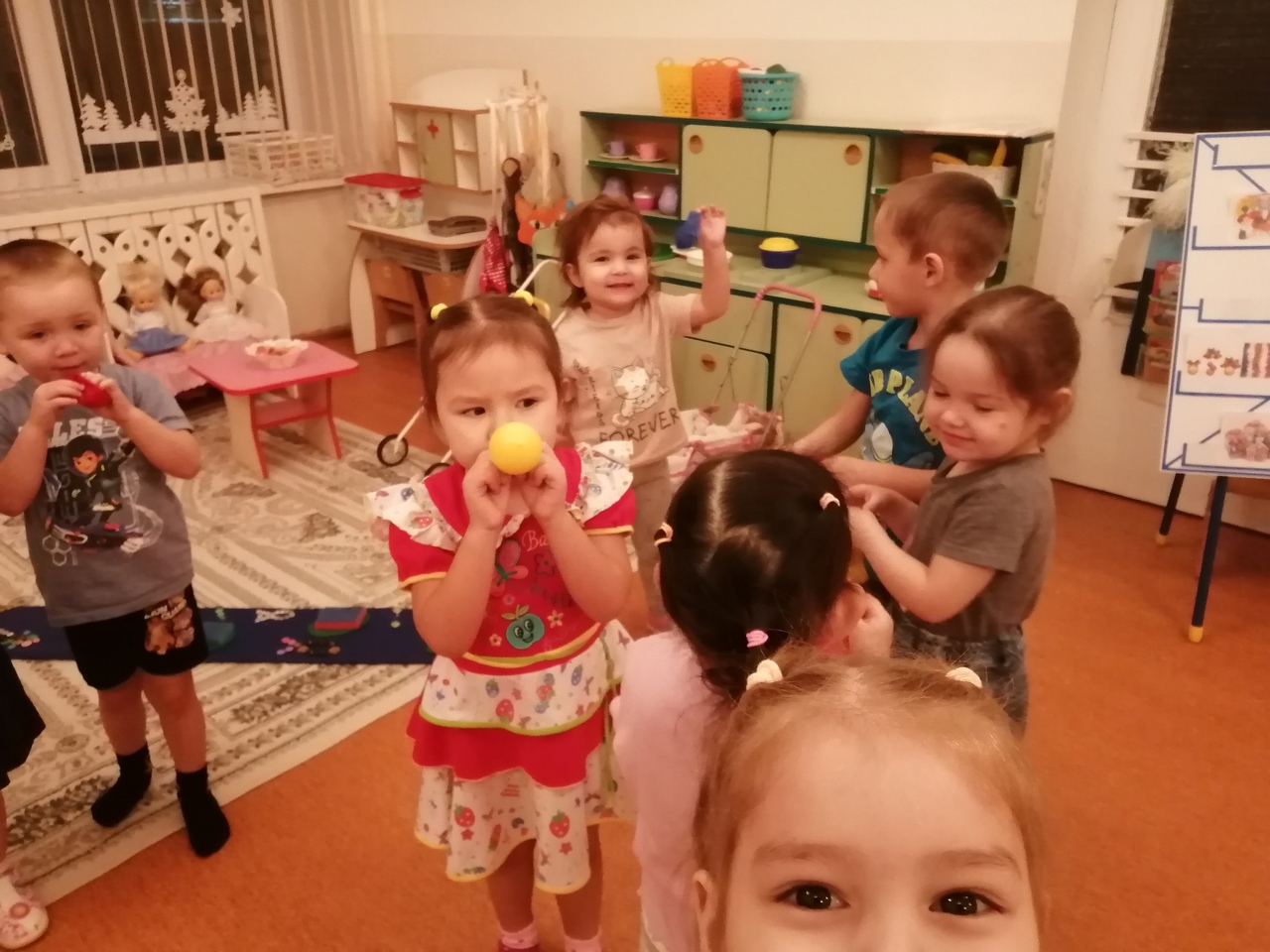 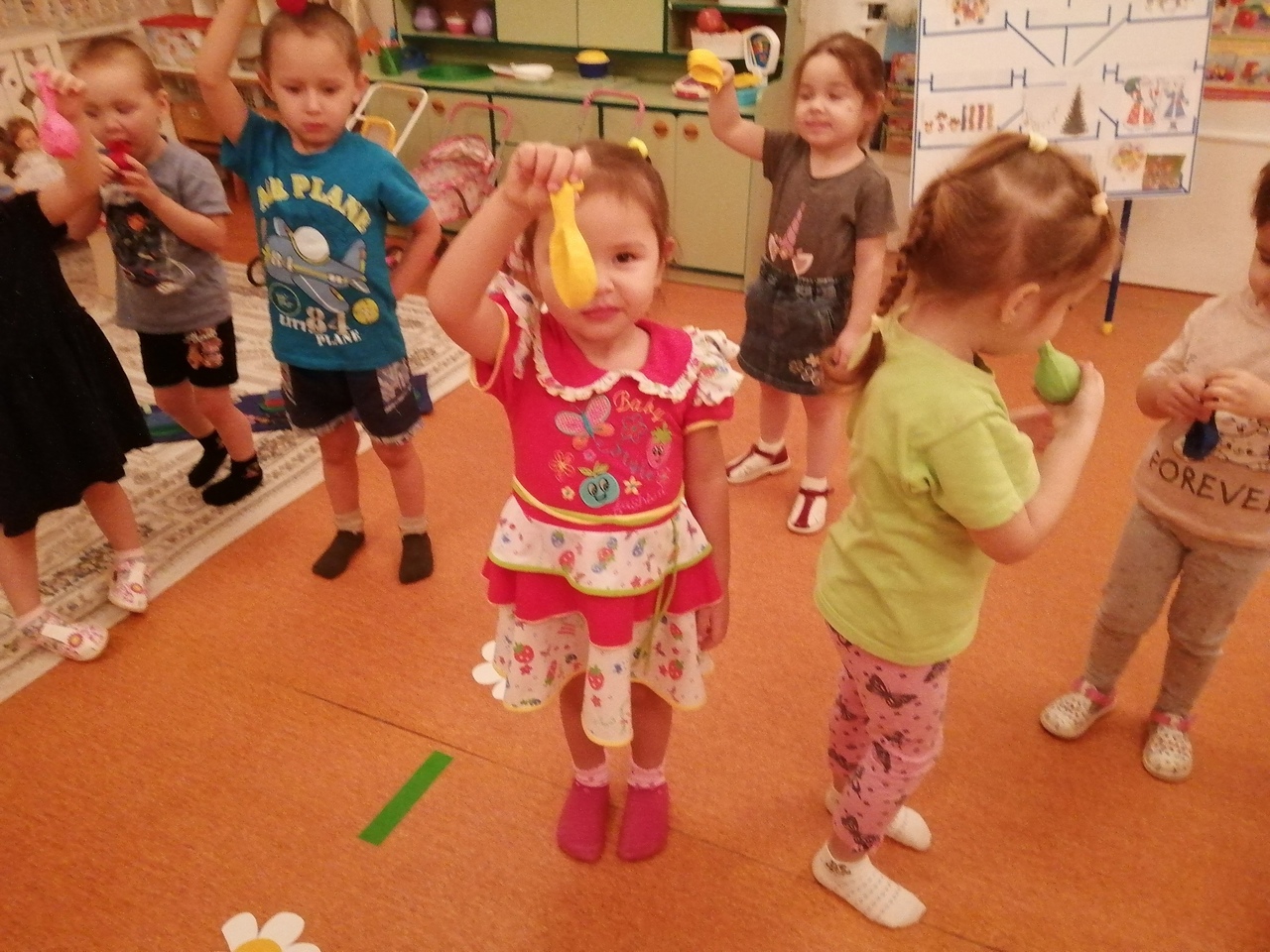 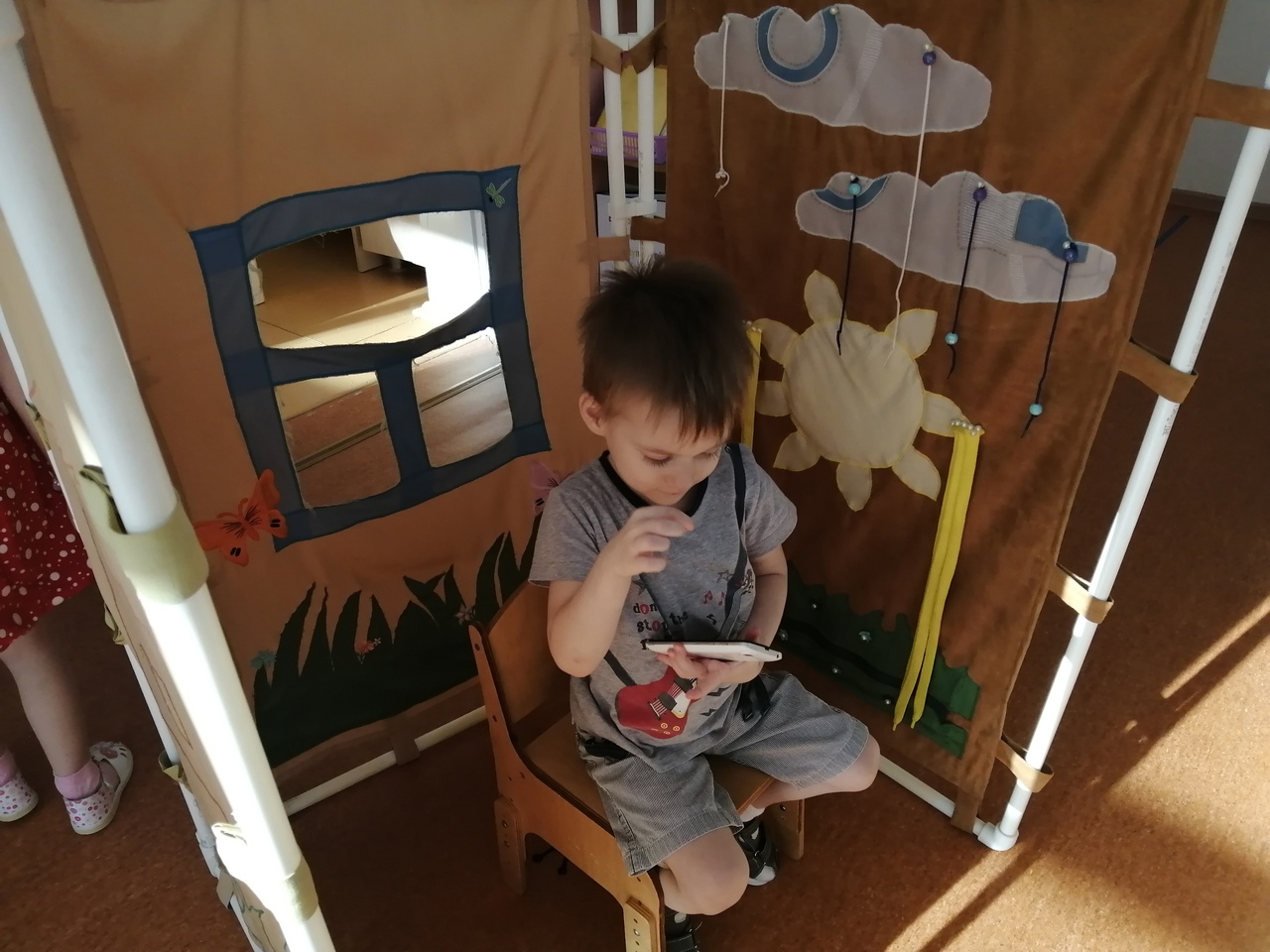 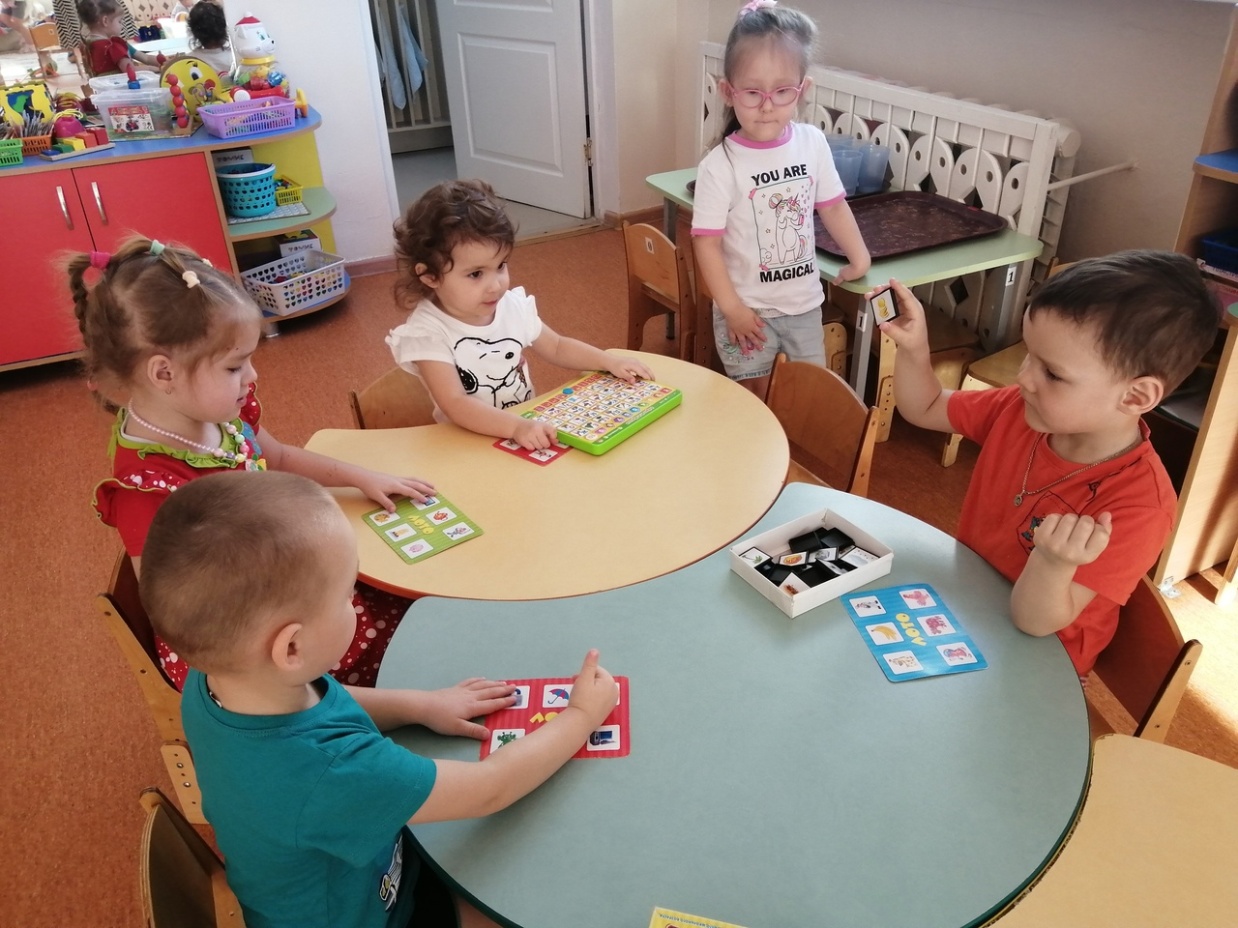 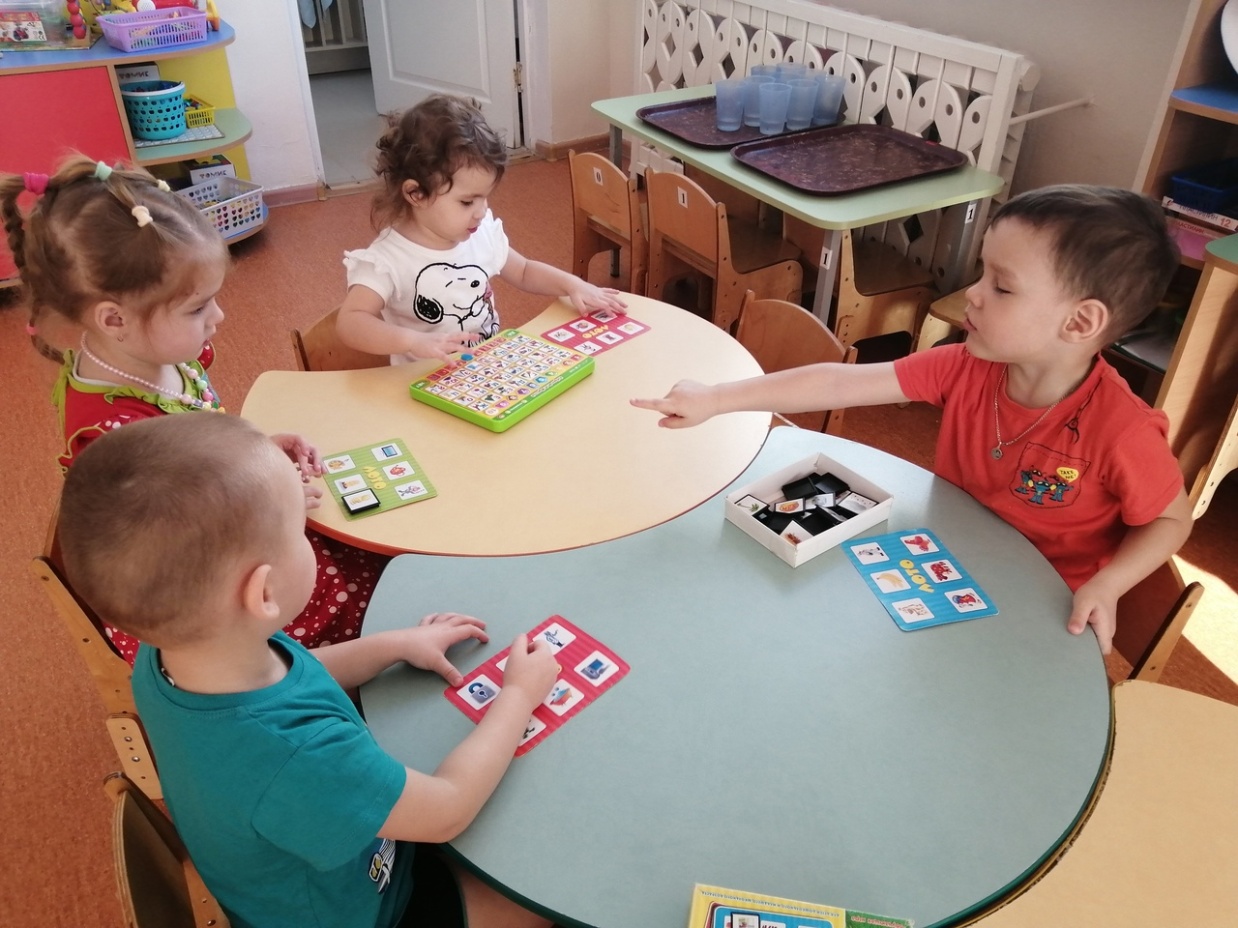 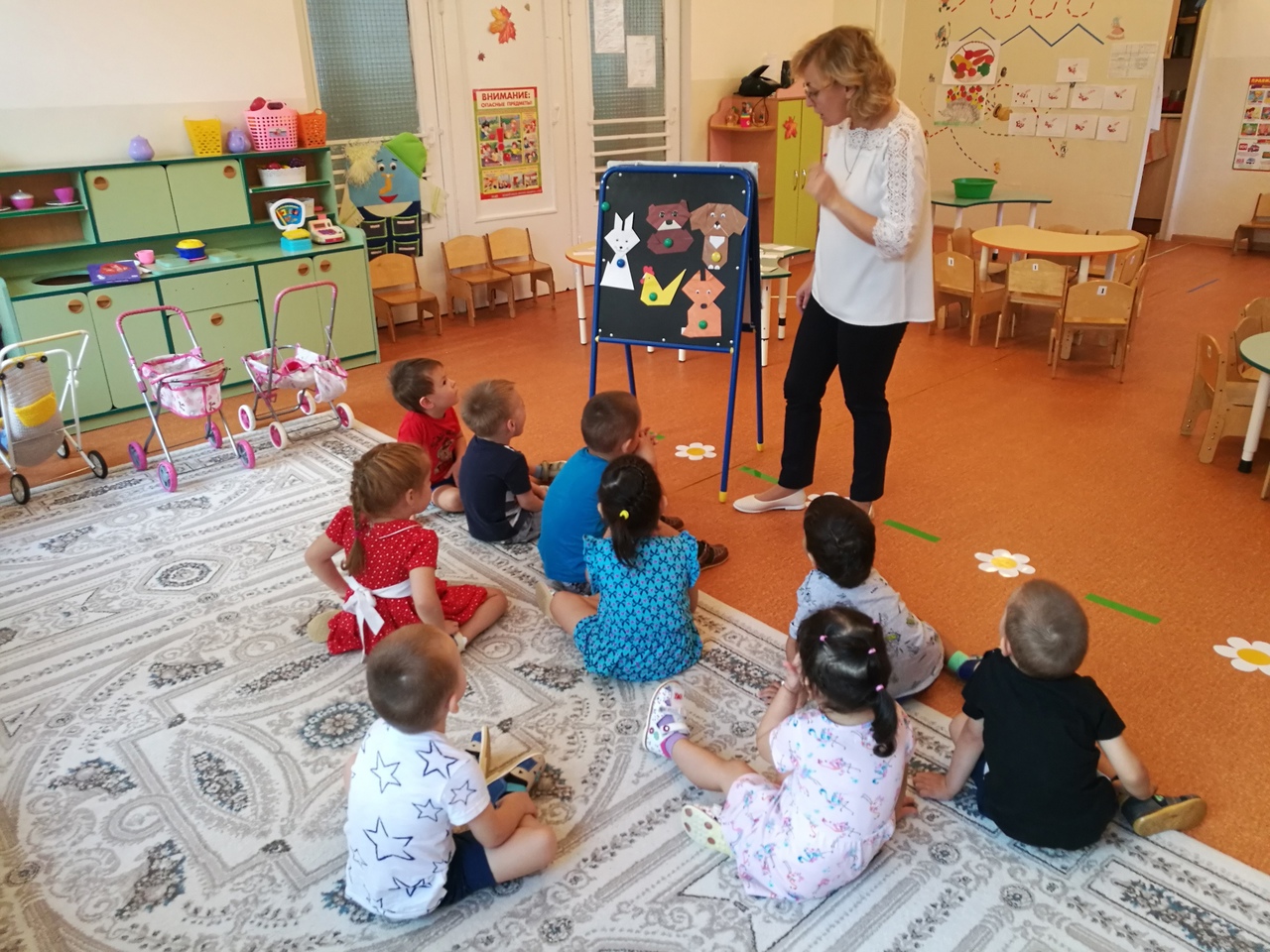 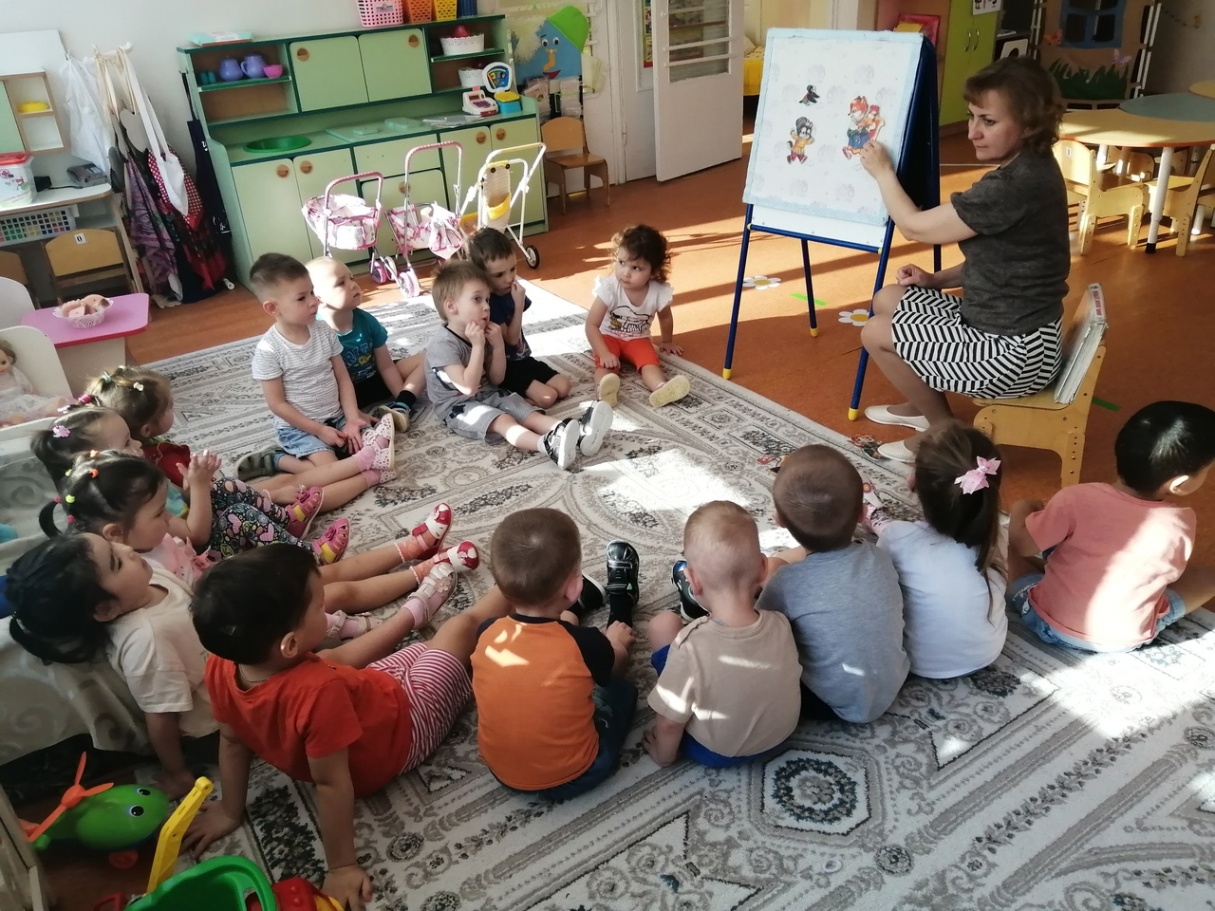 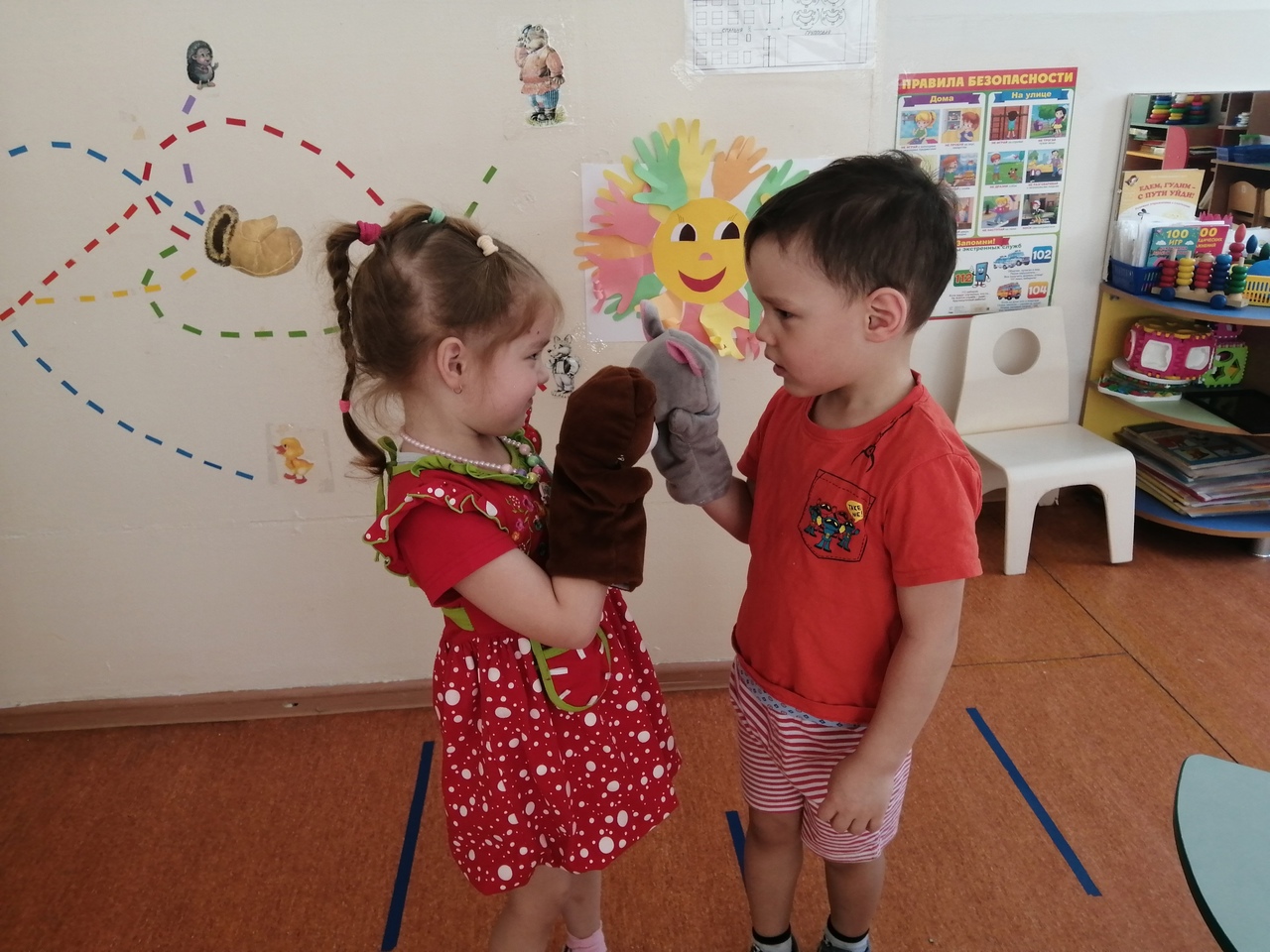 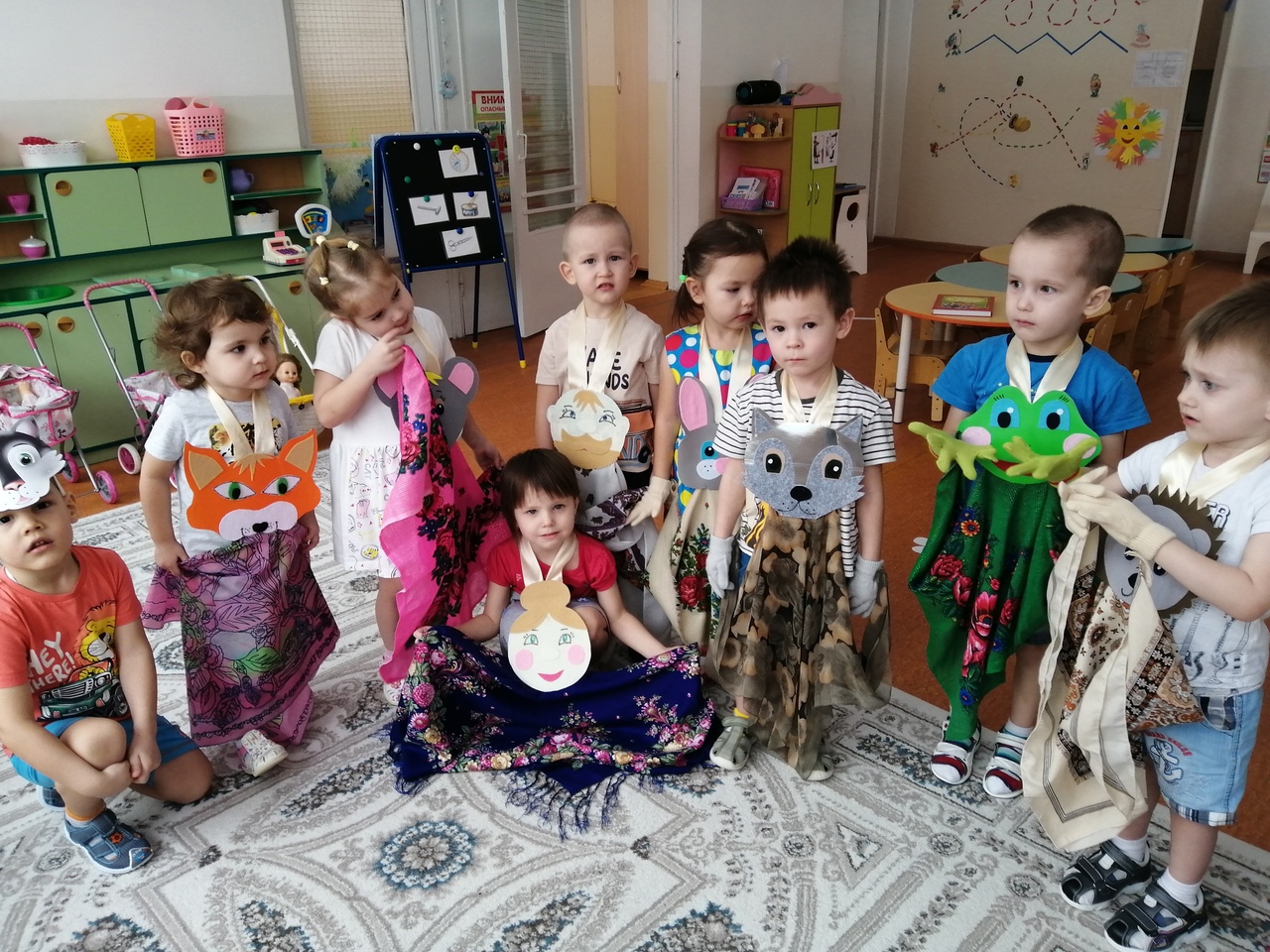 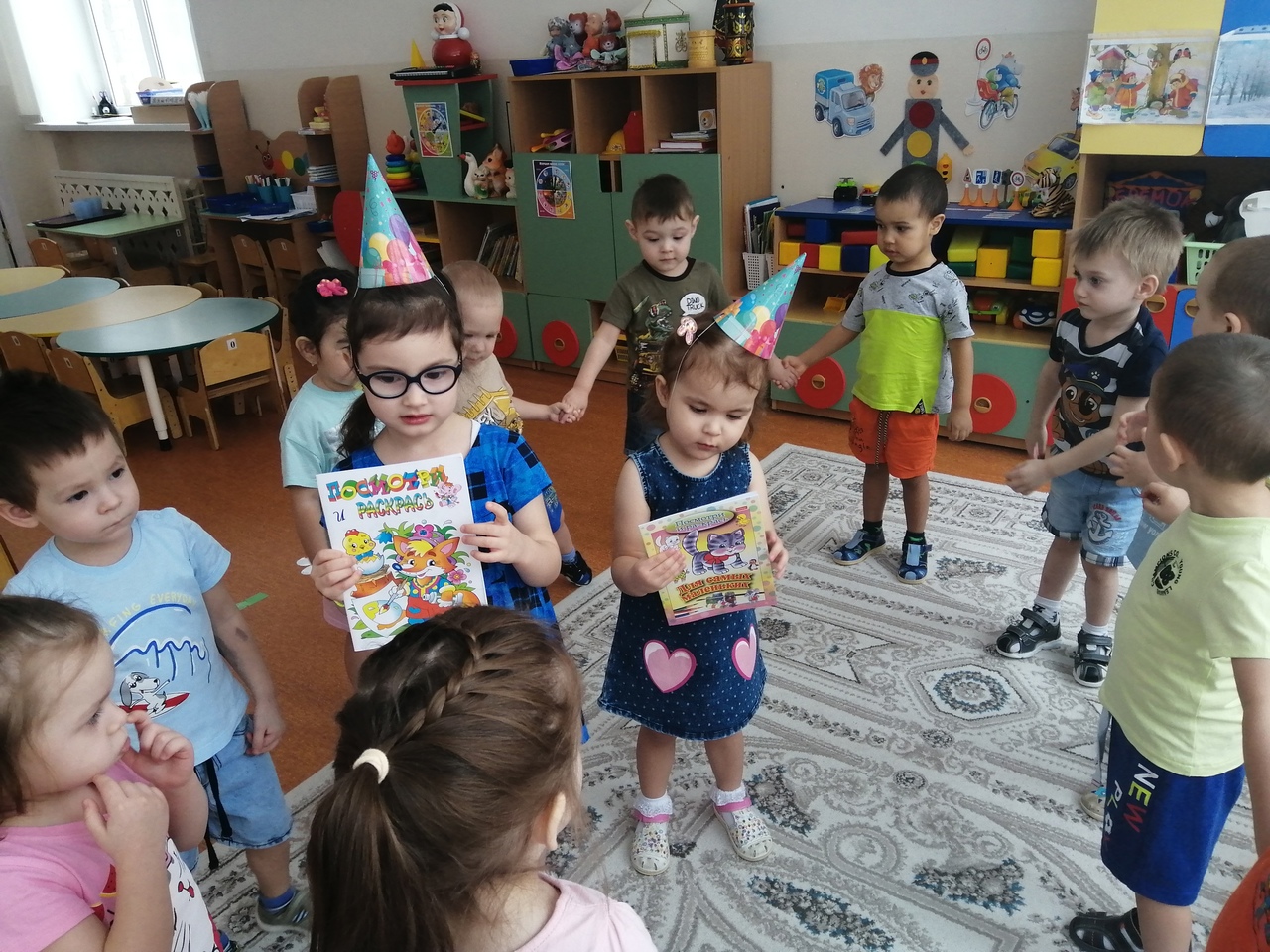 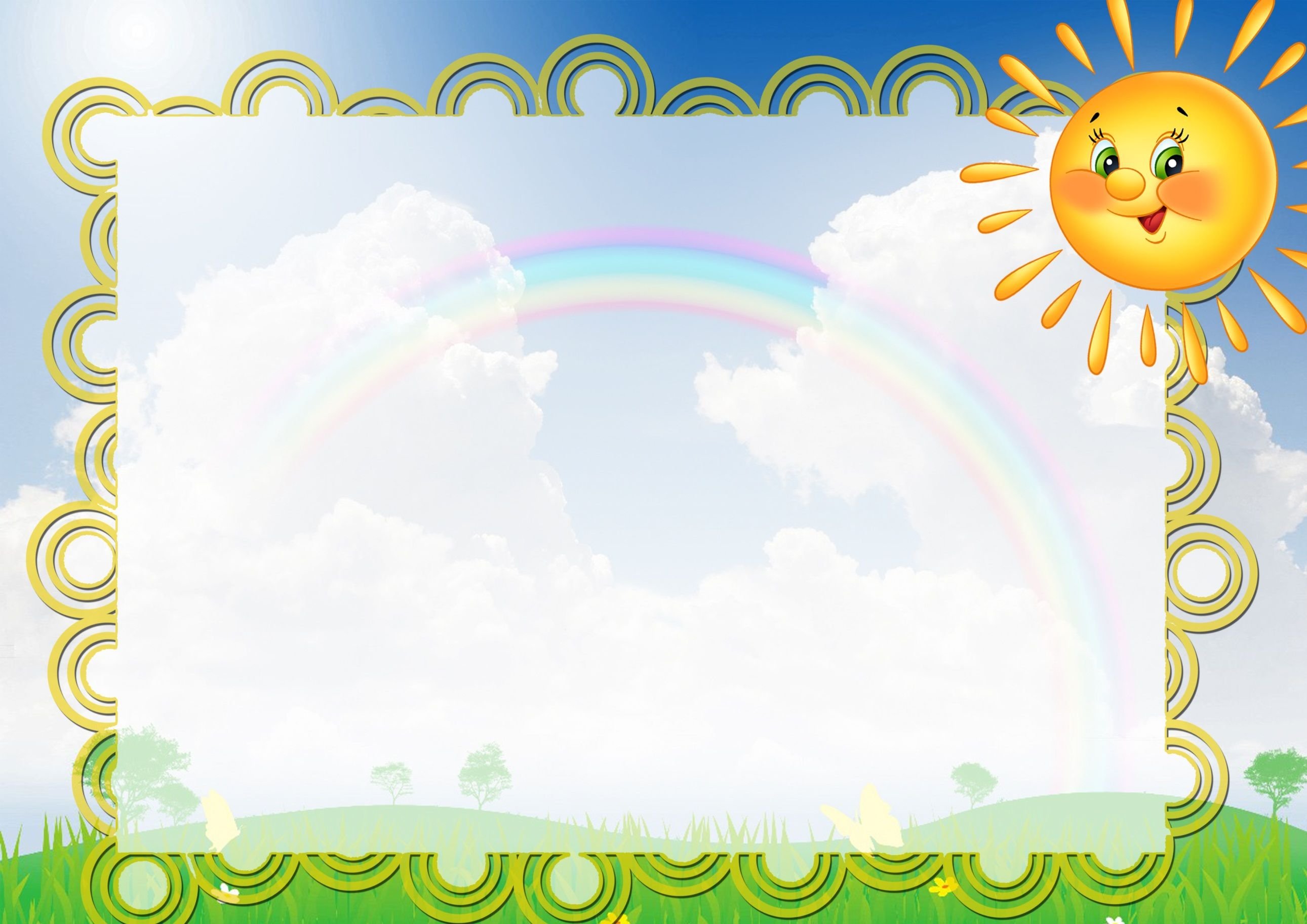 Спасибо за внимание!